Substitution: chlorine
add PCl3 
3C2H5OH + PCl3   3C2H5Cl + H3PO3
add PCl5 
C2H5OH + PCl5    C2H5Cl + POCl3 + HCl 
add SOCl2 
C2H5OH + SOCl2   C2H5Cl + SO2 + HCl 

With tertiary alcohols:
		(CH3)3COH + HCl   CH3)3CCl + H2O
add concentrated HCl
(very slow rate of reaction with primary and secondary)
HEAT
white steamy fumes
[Speaker Notes: Guided Practice – step by step
Explanations, deconstruction
(Do not rush through guided practice)]
Substitution: chlorine
Conc. H2SO4
C2H5OH + KCl                  C2H5Cl + KHSO4 + H2O

Alcohols will not react with nonacidic NaCl, NaBr, or NaI and so the reaction must be catalysed with either concentrated sulfuric (H2SO4) or phosphoric acid (H3PO4).
[Speaker Notes: Guided Practice – step by step
Explanations, deconstruction
(Do not rush through guided practice)]
Substitution: bromine
C2H5OH + HBr   C2H5Br + H2O

Either hydrobromic acid is used or generated with a 50/50% mix of NaBr and concn H2SO4 which generates the HBr

2NaBr + H2SO4  2HBr + Na2SO4


3C2H5OH + PBr3   3C2H5Br + P(OH)3

Phosphorus trihalide is generated from its elements:

2P + 3Br2  2PBr3
[Speaker Notes: Guided Practice – step by step
Explanations, deconstruction
(Do not rush through guided practice)]
Substitution: iodine
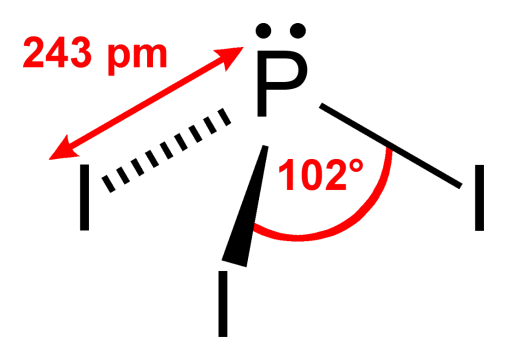 3C2H5OH + PI3   3C2H5I + P(OH)3

Phosphorus trihalide is generated from its elements:

     2P + 3I2  2PI3
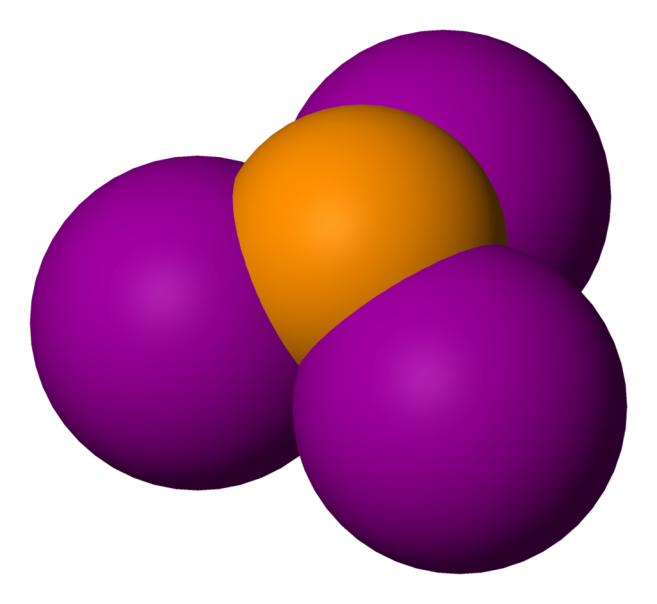 [Speaker Notes: Guided Practice – step by step
Explanations, deconstruction
(Do not rush through guided practice)


------
By Benjah-bmm27 - Own work, Public Domain, https://commons.wikimedia.org/w/index.php?curid=1427817
By Benjah-bmm27 - Own work, Public Domain, https://commons.wikimedia.org/w/index.php?curid=1426265]